Мой любимый город
Санкт-Петербург
Год основания. История названия.
Санкт-Петербург – основан 27 мая 1703 года. Назван город в честь апостола Петра – небесного покровителя Петра I.
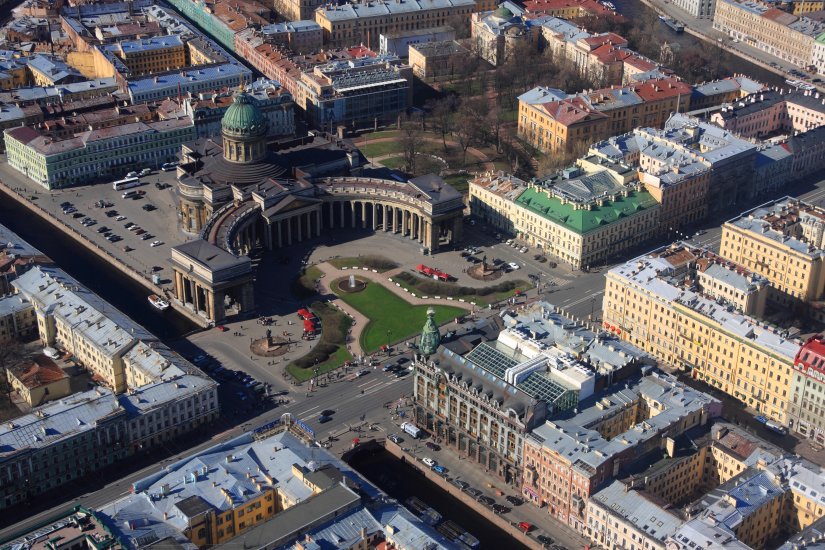 Характер города. История города.
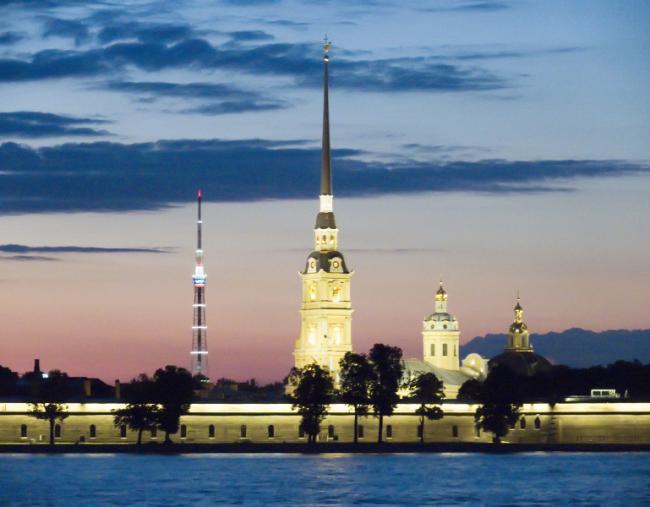 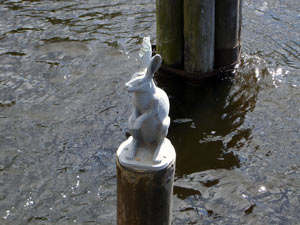 Город строился на месте болот. Строительство началось с постройки Петропавловской крепости на Заячьем острове.
Блокада города.
Самый тяжёлый период за всё время существования города – блокада Ленинграда. После снятия блокады наш город первым из русских городов был удостоен звания Города-героя.
Поле у герба красное, а на поле – два серебряных якоря накрест положены. Один якорь тоненький – речной. Другой, большой, широкий – морской.
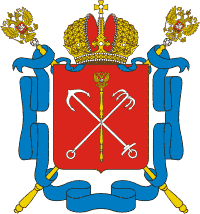 Герб города.
Самые знаменитые      места Санкт-Петербурга.
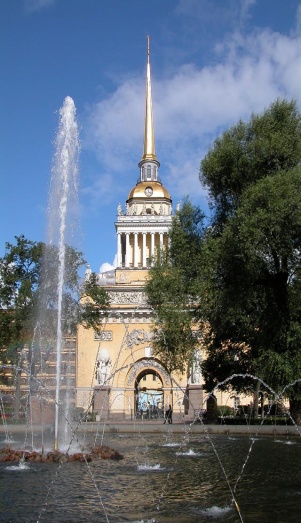 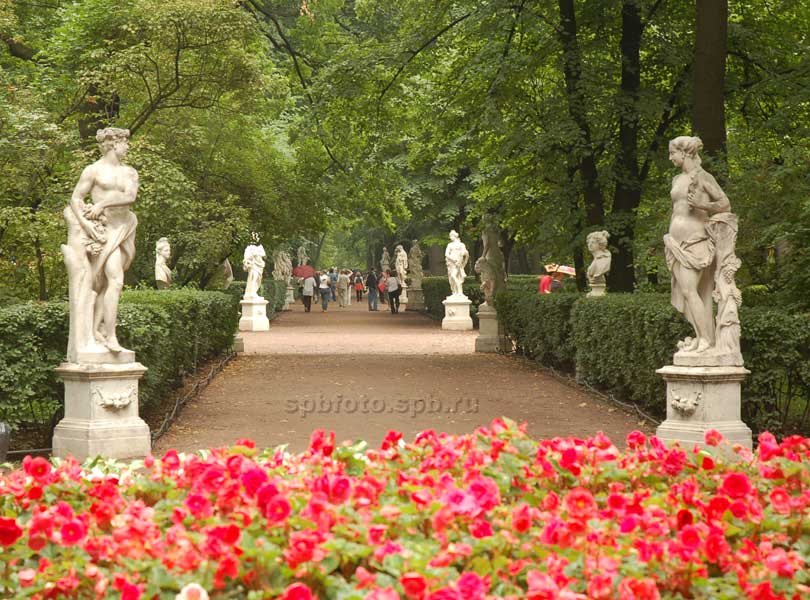 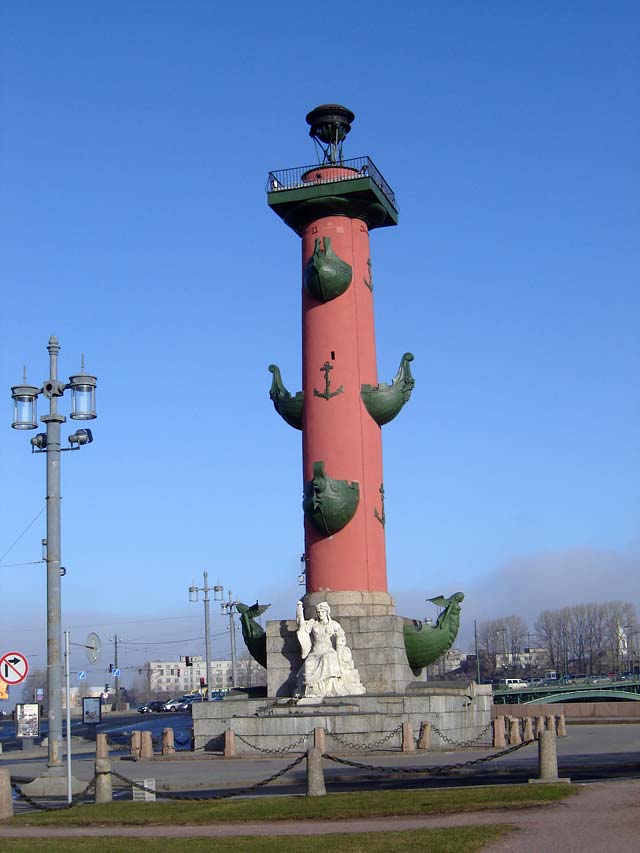 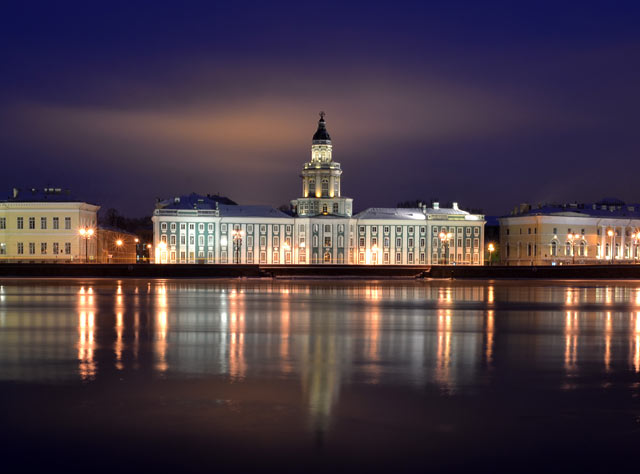 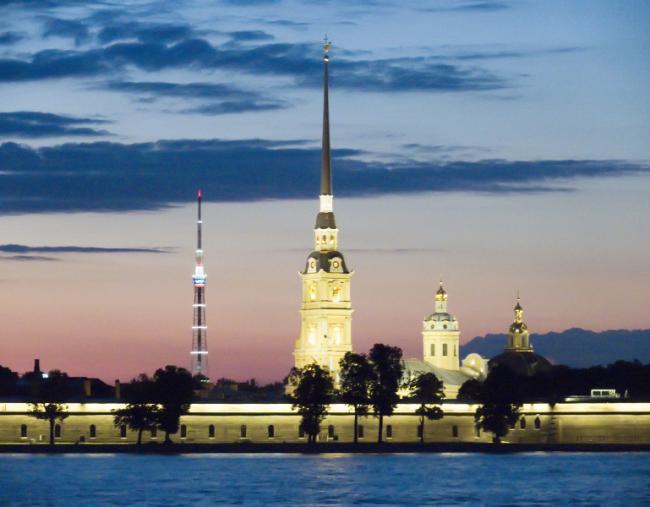 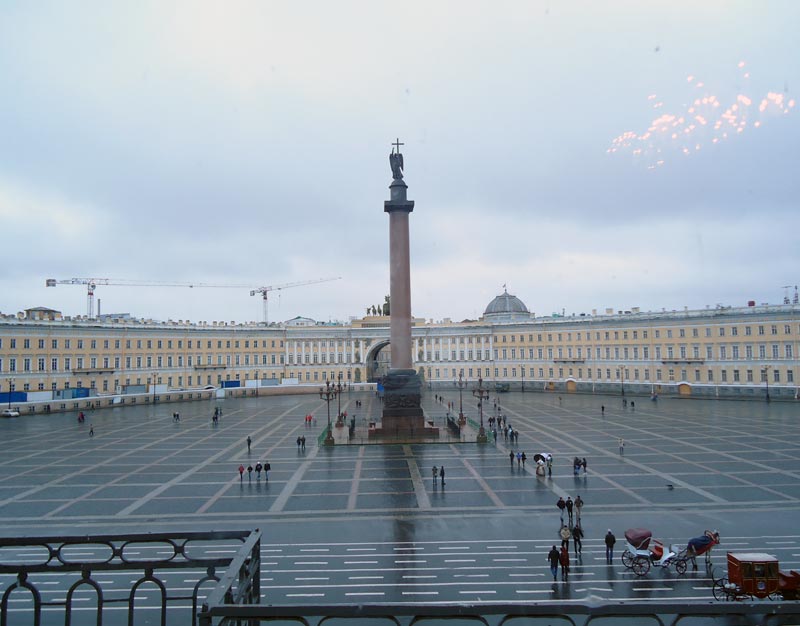 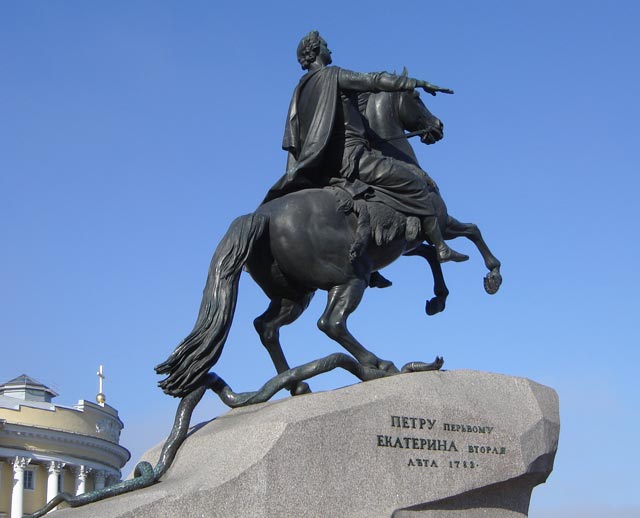 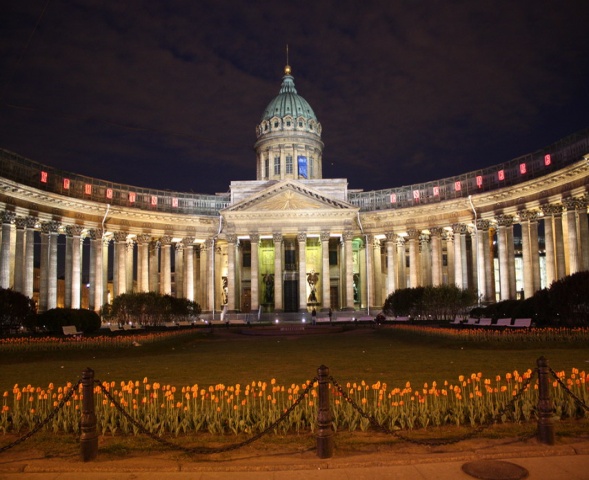 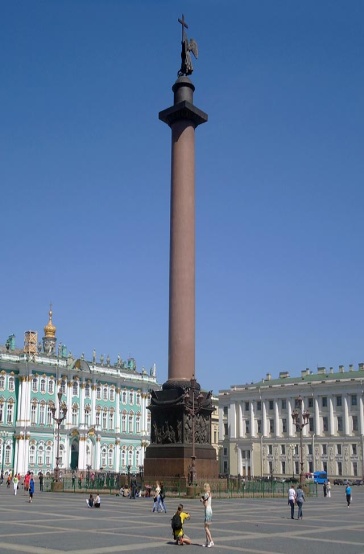 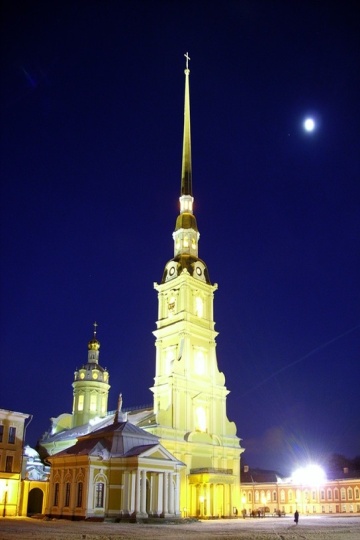 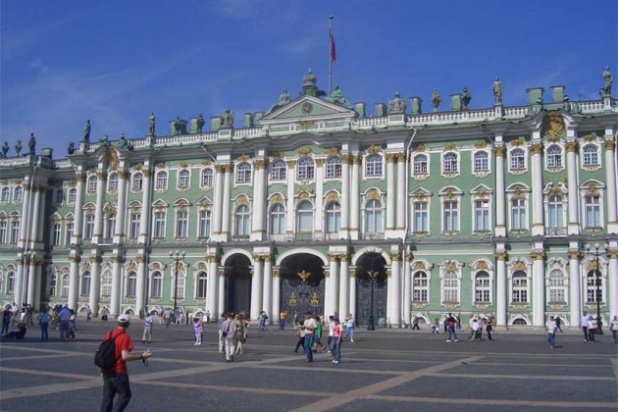 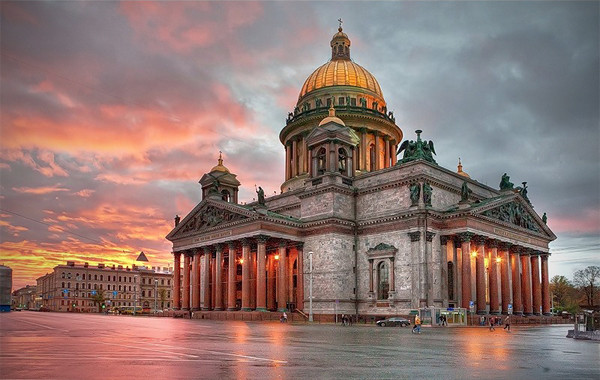 Адмиралтейство.
Раньше это здание было мазанкой. Это величественное здание, увенчанное одним из самых узнаваемых символов Петербурга – корабликом на шпиле.
Пётр I хотел создать музей для поученья и знания о живой и мёртвой природе.
Кунсткамера.
Медный всадник.
Автор этого памятника Этьен Марие Фальконе. Он является одним из главных символов Северной столицы.
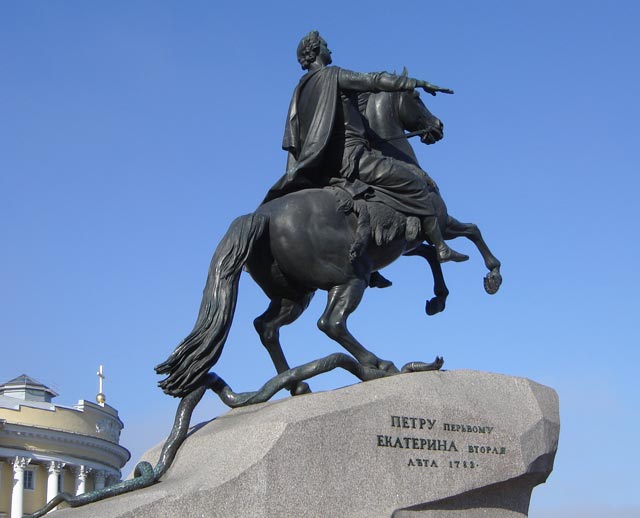 Летний сад.
Был спланирован Петром I как место, где приличные горожане могли культурно отдохнуть. Создатели сада наполнили его скульптурами, специально привезёнными из Италии.
Это грандиозное строение, которое является старейшим зданием на Дворцовой площади, сооружённое в стиле барокко.
Зимний дворец.
Они были возведены в 1810 году, по проекту архитектора Тома де Томона, который украсил их рострами кораблей. Они показывают мощь и величие флота морского государства. Маяки зажигались ночью и в туман. Сейчас маяки колонн зажигаются в дни праздников.
Ростральные         колонны.
Петропавловская крепость.
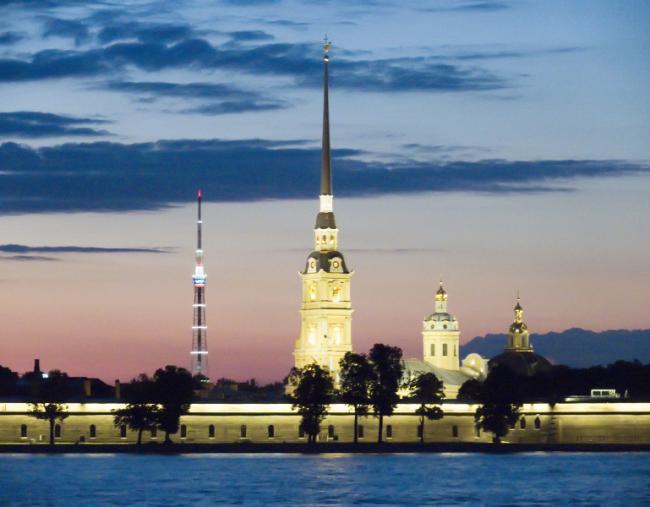 Это и есть сердце Питера, сооружение, с которого началось строительство города. Здесь находится знаменитая пушка, которая с незапамятных времён стреляет ровно в полдень, отмечая время.
Казанский собор.
Назван в честь иконы Казанской Божьей Матери. У полукруглой колоннады располагается сквер с фонтаном.
Исаакиевский собор.
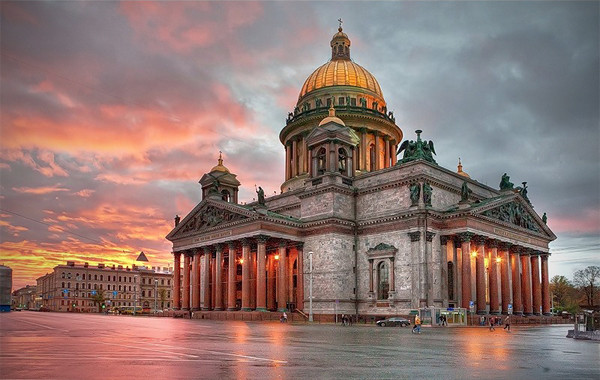 Внутреннее убранство храма – позолота и камень, лазурит, малахит, мрамор. Впечатляет купольная роспись, воссоздающая библейские темы.
Дворцовая площадь.
Ансамбль площади посвящён победе России в Отечественной войне 1812 года. Это главная площадь города.
Александровская колонна.
Колонна – памятник на Дворцовой площади Санкт-Петербурга – дань уважения императора Николая I своему брату, Александру I, победителю Наполеона.
Он до сих пор считается самым высоким архитектурным сооружением в Петербурге. Золотой шпиль колокольни венчает фигуру летящего ангела.
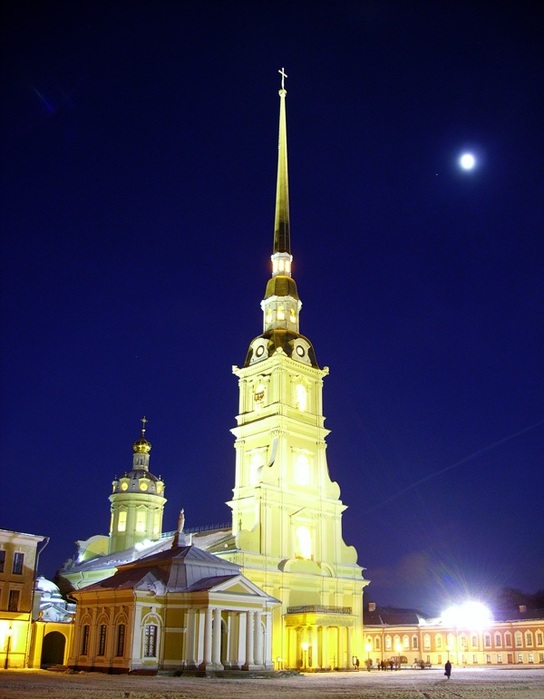 Петропавловский собор.